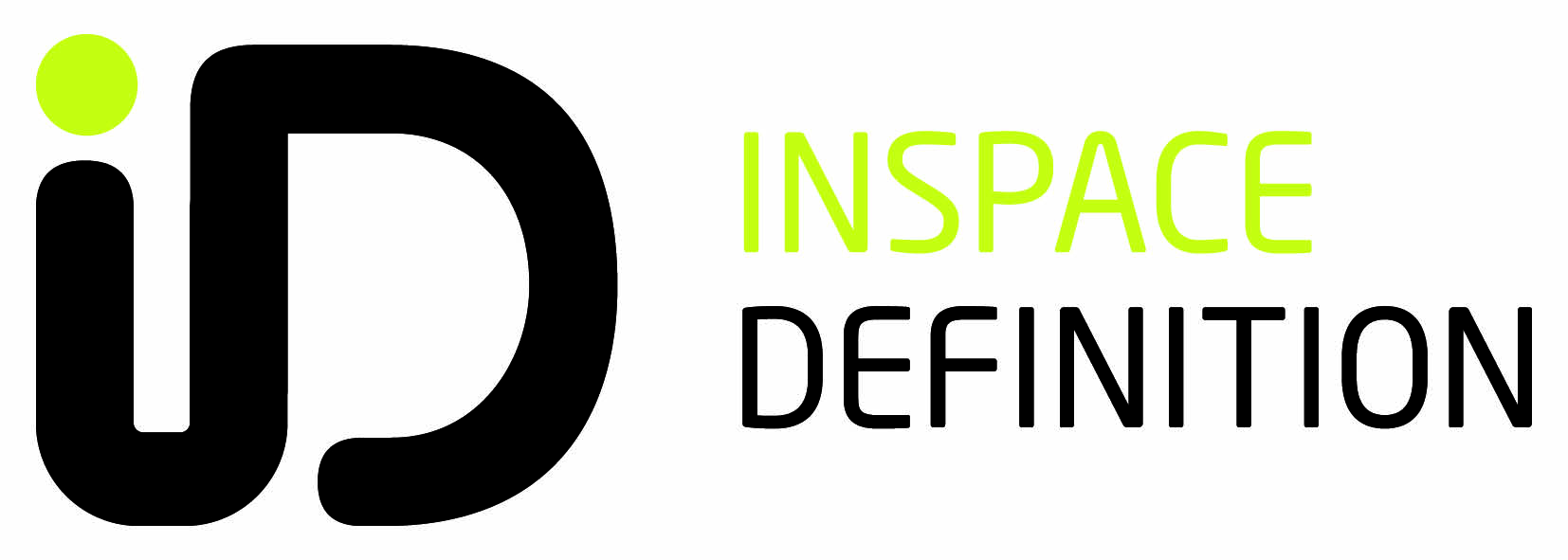 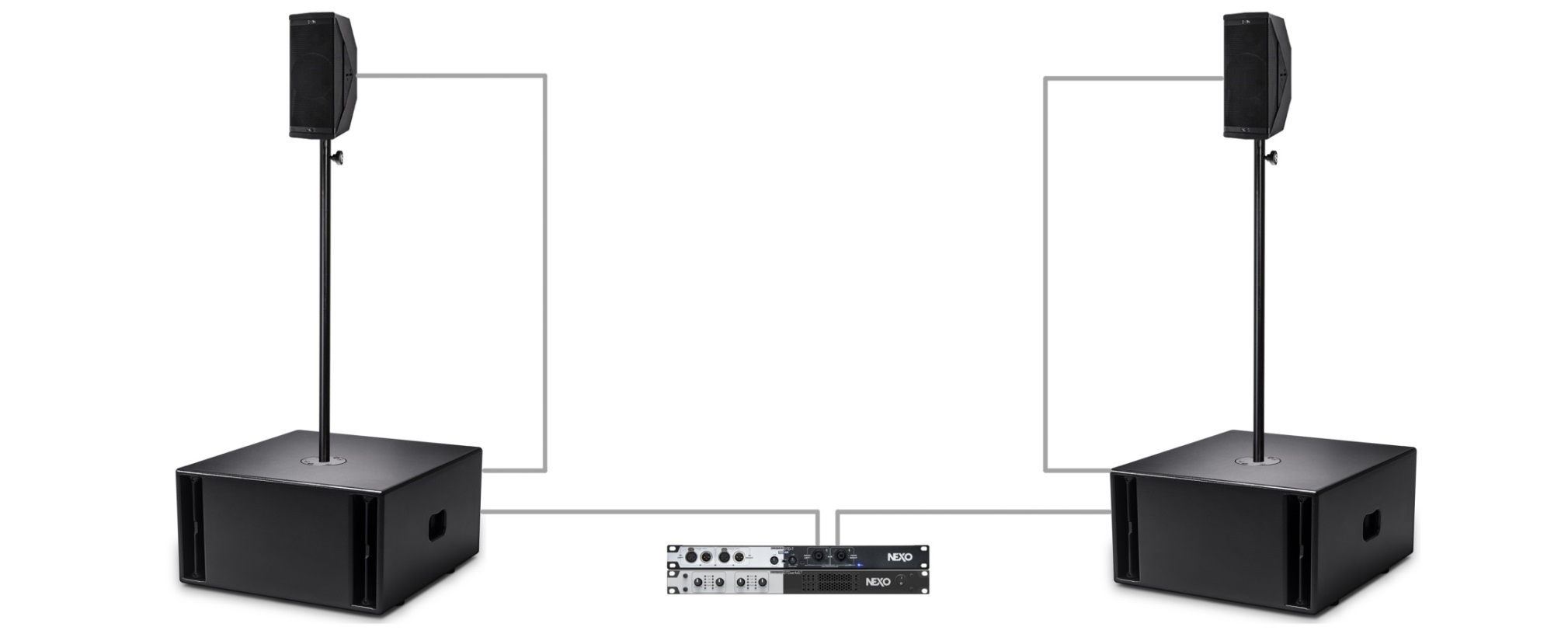 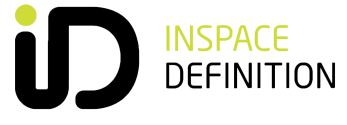 ID24i 
(Installation version)
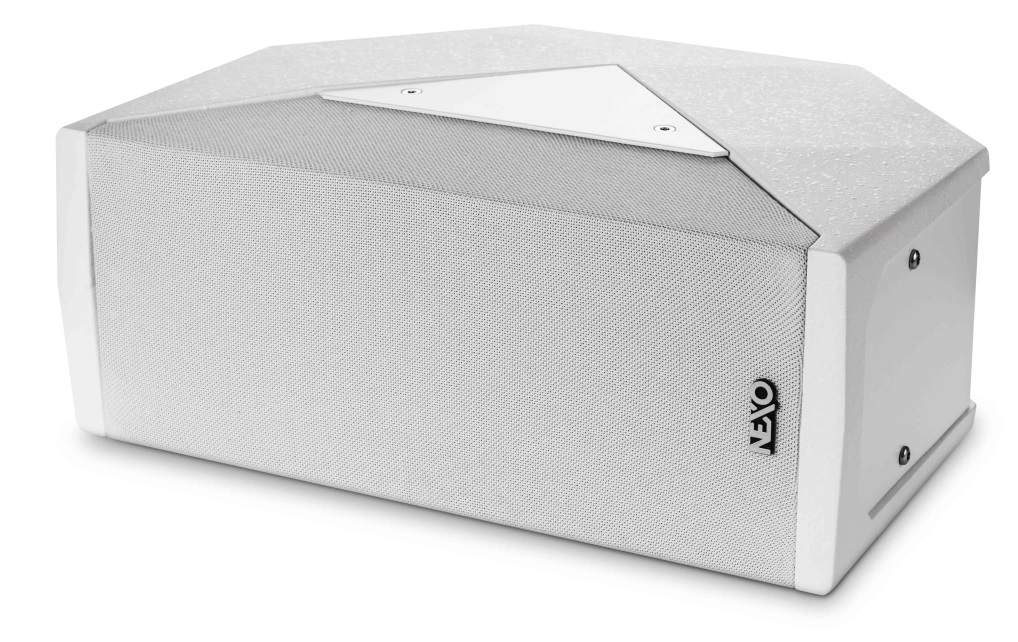 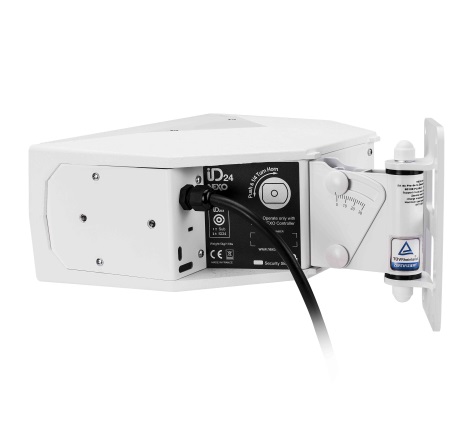 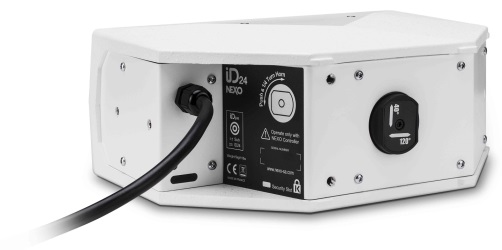 Available in black or white
Captive cable for fast and secure connectivity
Threaded holes for mounting accessories
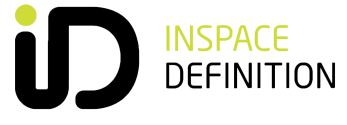 ID24t 
(Touring version)
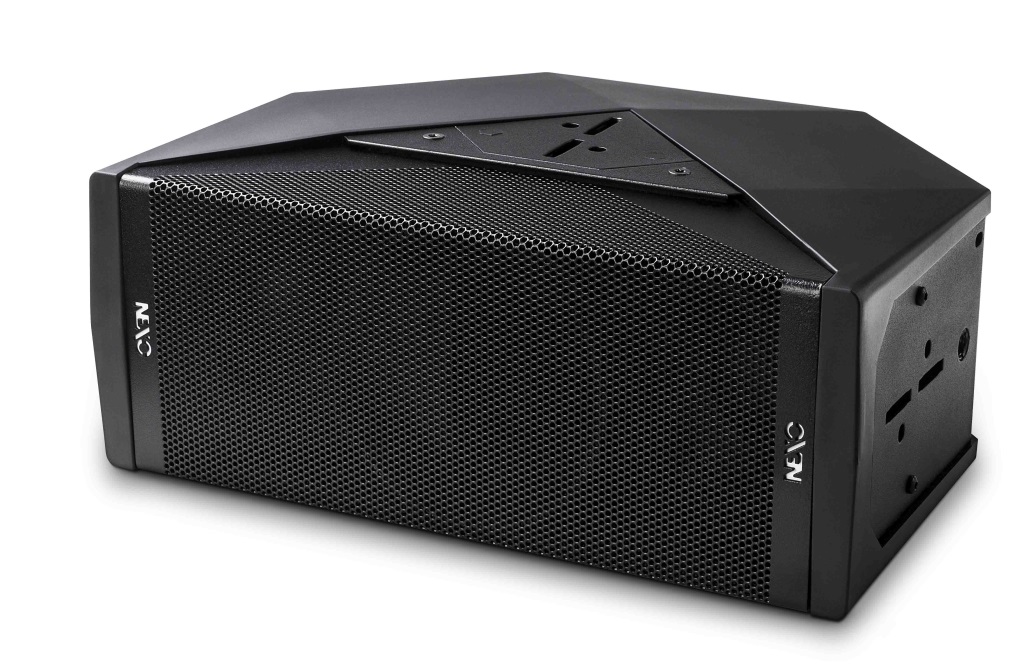 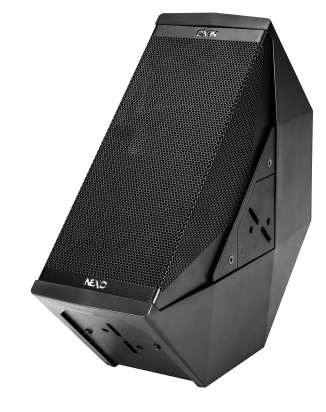 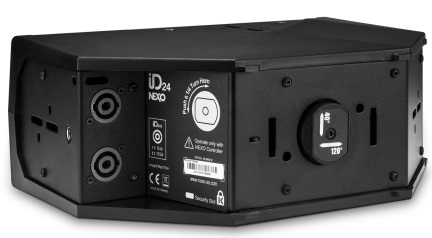 Available in black or white 
Speakon connectors
Quick release rigging points
Compatible with a range of NEXO touring accessories
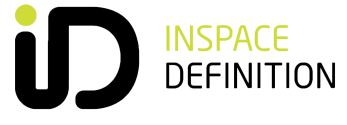 ID24c - A la Carte
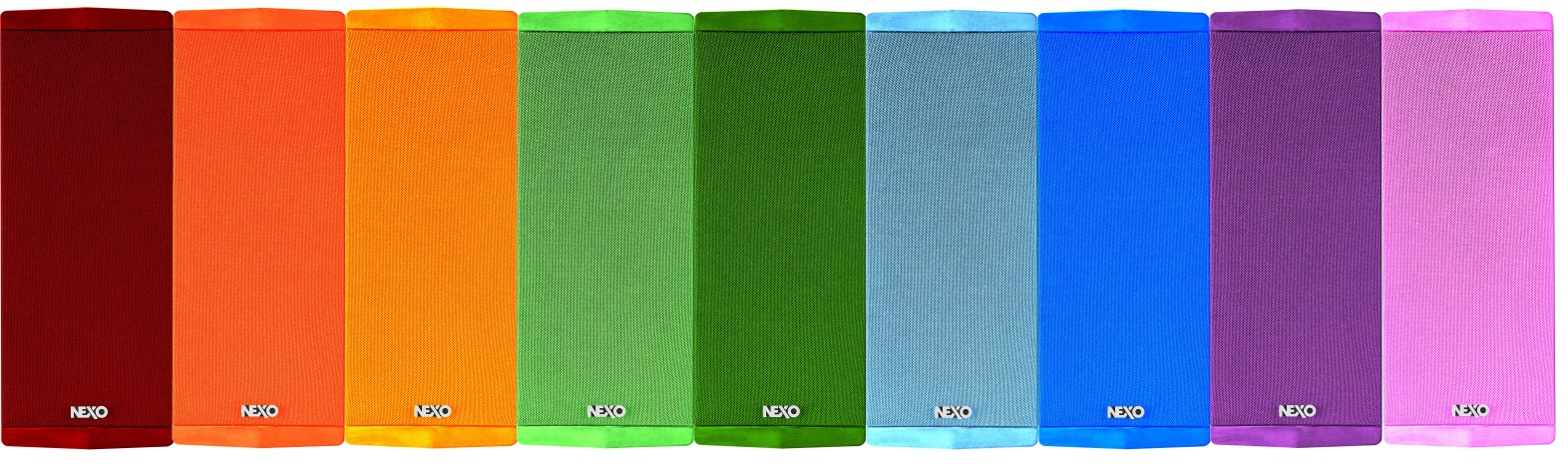 Colour : Black, white or custom RAL
Directivity
120° x 40°
90° x 40°
60° x 60°
120° x 60°
Connectivity
Captive cable
Speakon
Mounting Options
Quick release rigging points
Threaded holes
Grille
Steel
Fabric
Foam
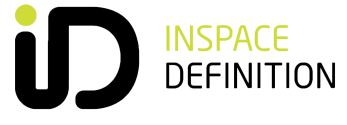 ID Series Subs
IDS110 
(1x10″ sub)
IDS210 
(2x10″ sub)
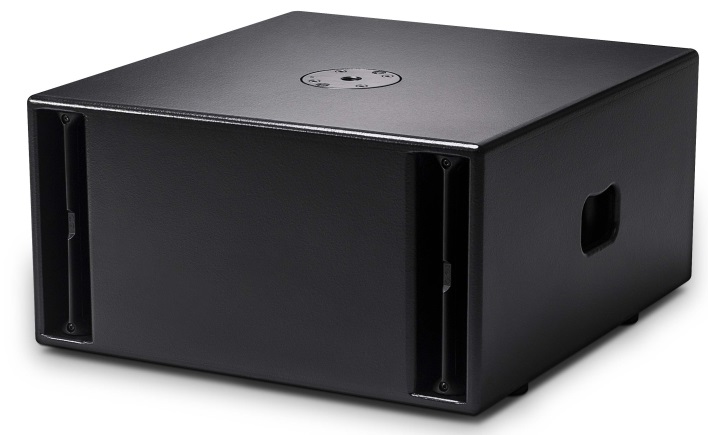 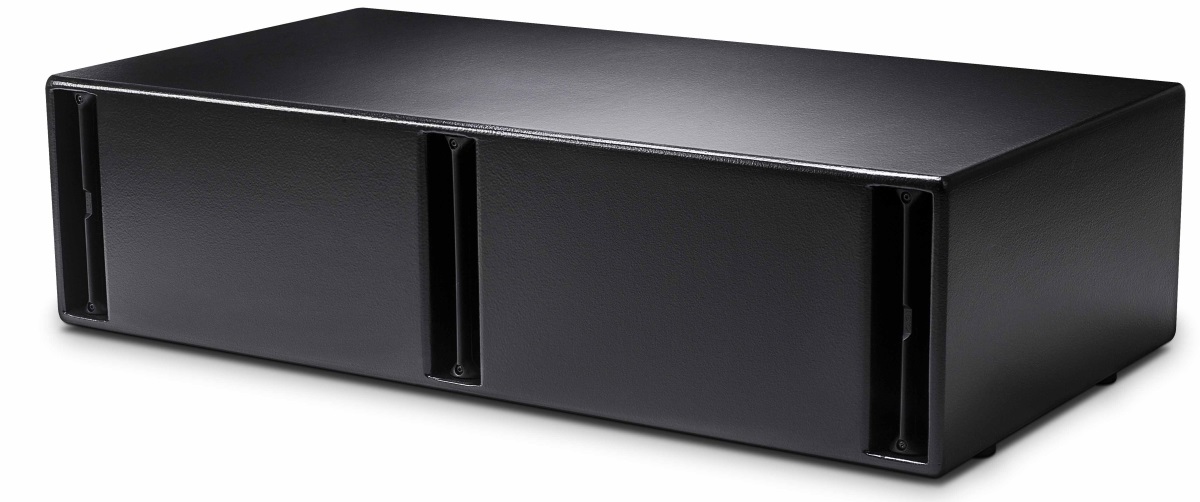 Compact and powerful subs, both available in install and touring versions.
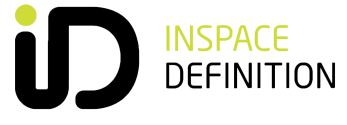 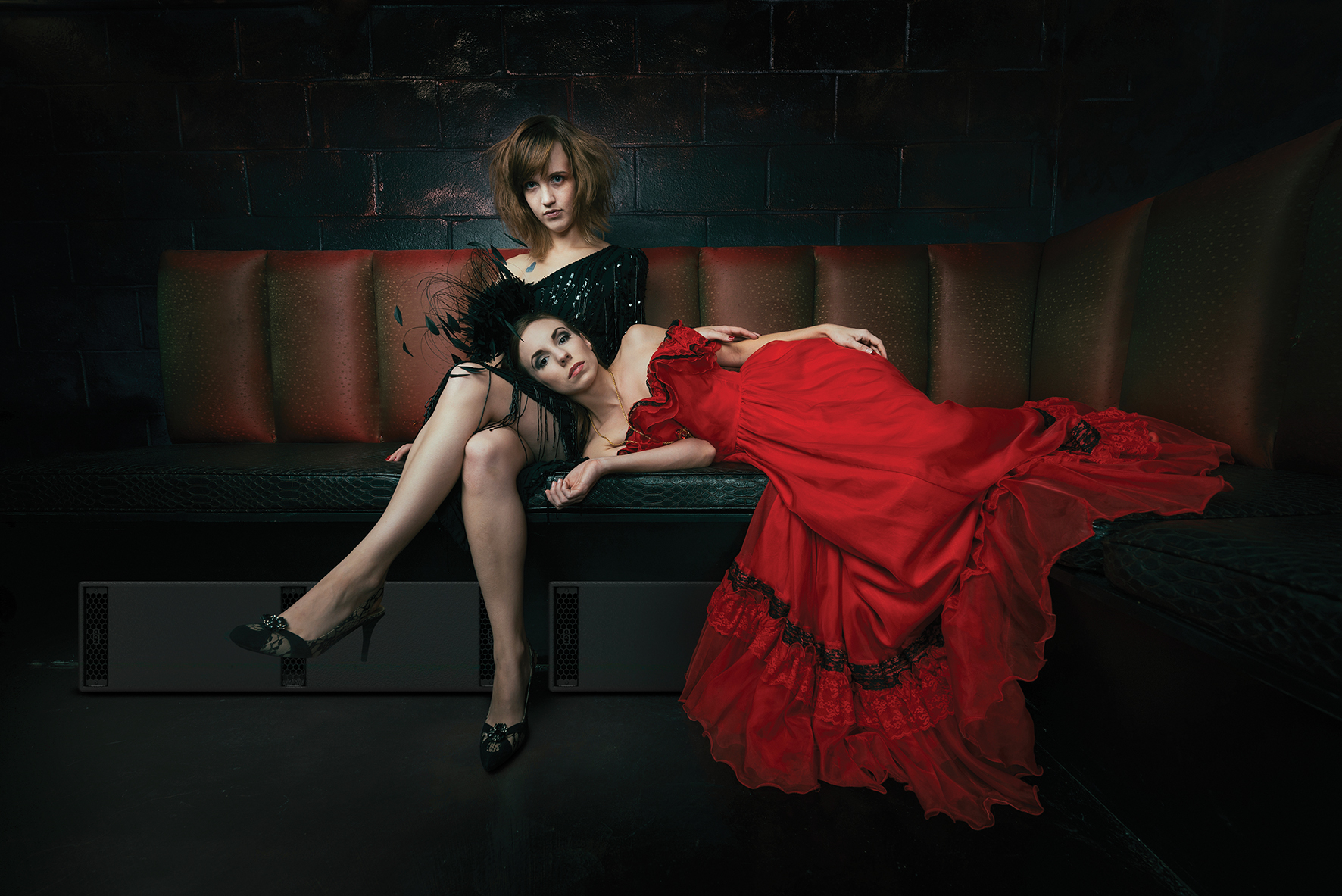 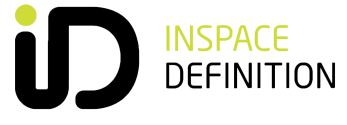 Powering options
DTD Controller and DTDAMP
NXAMP4x1
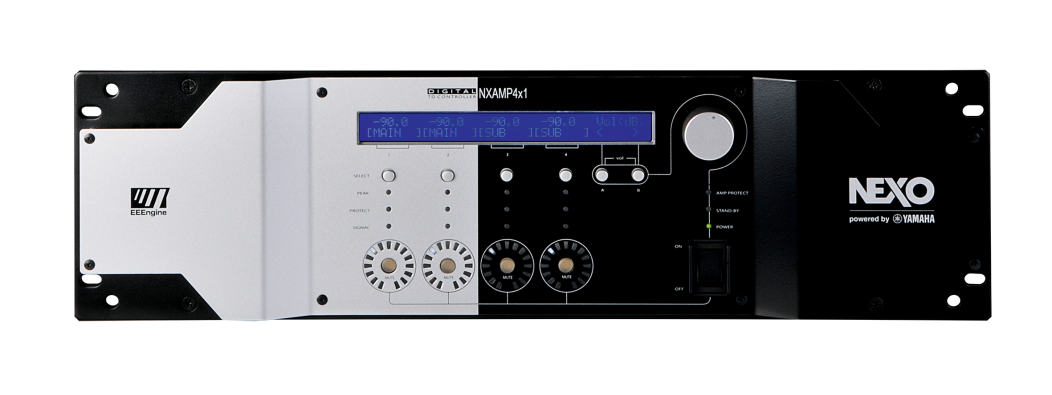 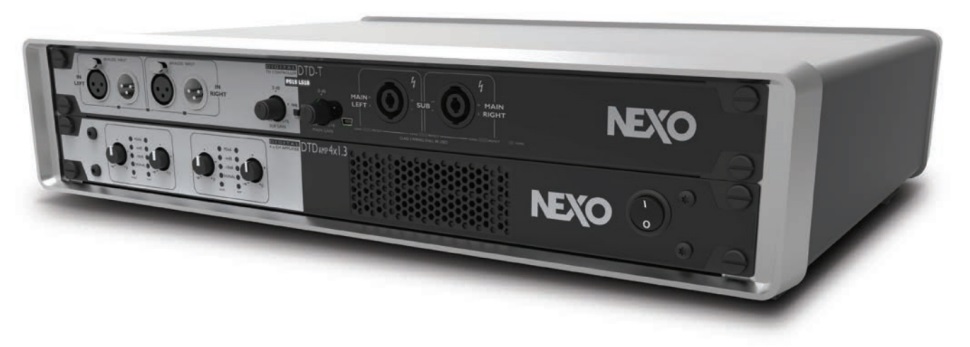 Up to 16 cabinets from a single NXAMP 4x1
Two ultra-lightweight, high-power and compact DTDAMP 4-channel amplifiers are perfectly matched to NEXO’s DTD Controller.
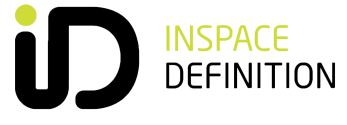 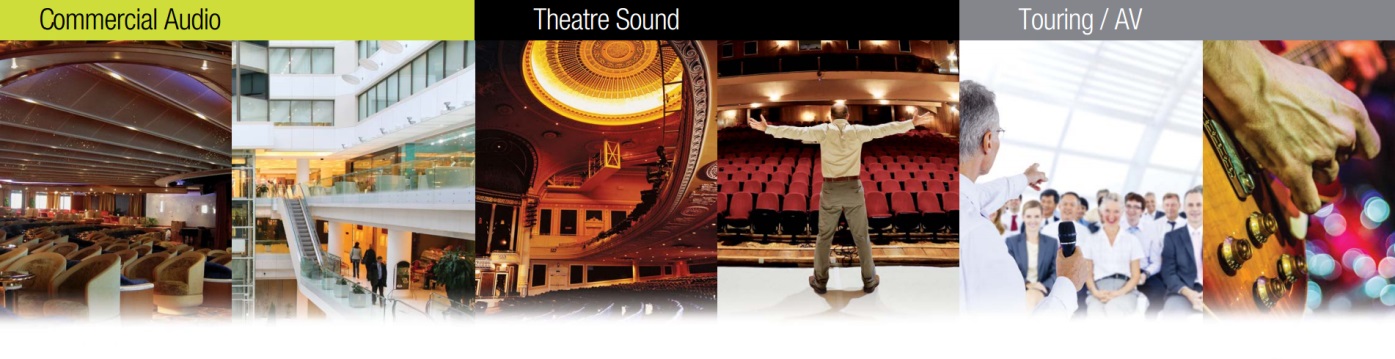 Application-focused design
User- Rotatable horn
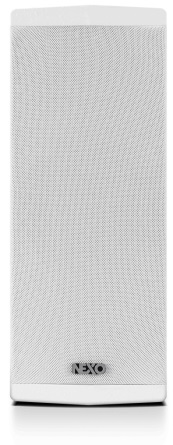 (All HF coverages are reversible)
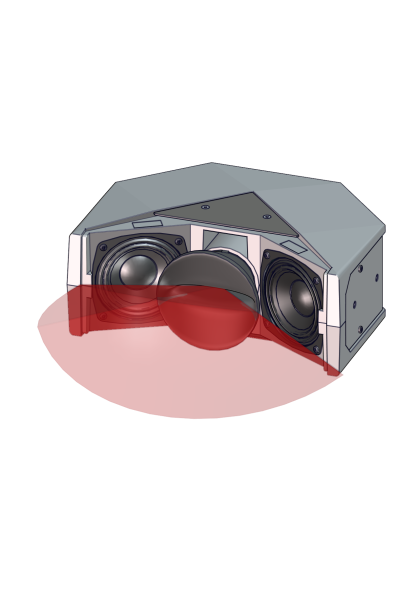 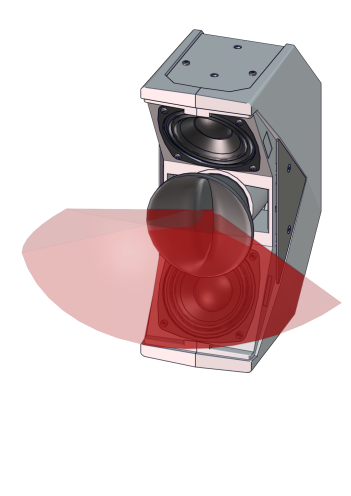 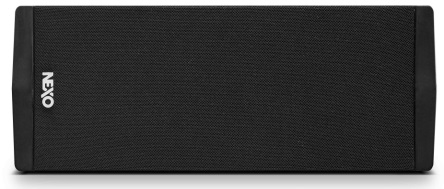 Horizontal 
mounting
Vertical 
mounting
Example : Directivity 120° x 40°
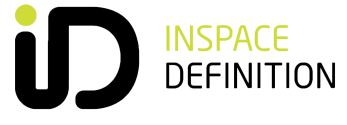 Touring Accessories
IDT-TCBRK2538
IDT-TCBRK3851
IDT-QRA
IDT-TVP
IDT-GSTK
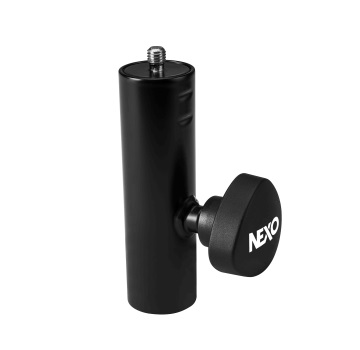 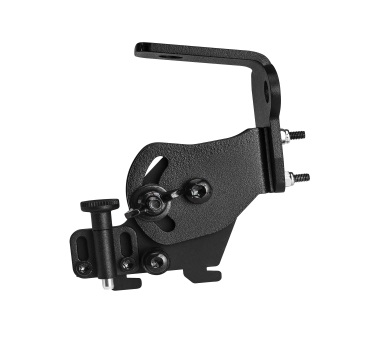 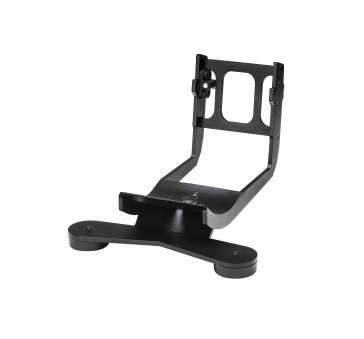 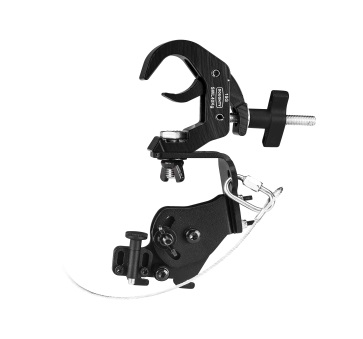 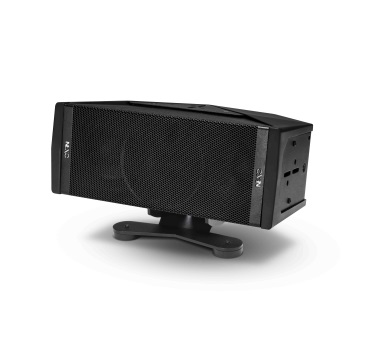 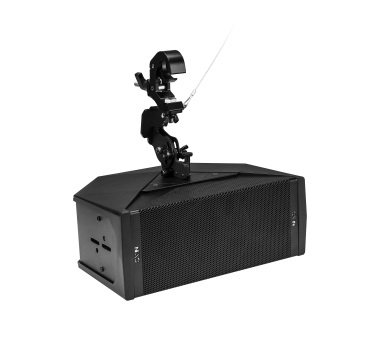 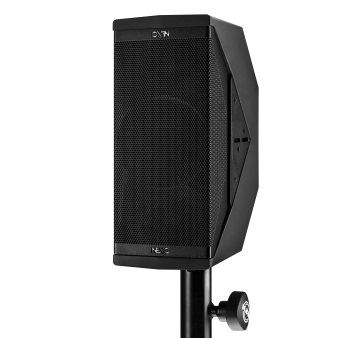 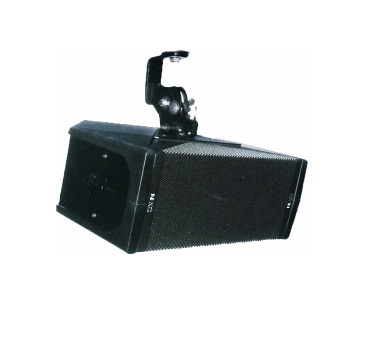 Stage front-fill
Under-balcony 
/ Flown
Truss clamp
fitting
Pole-mounting
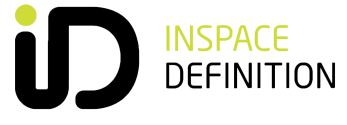 Installation  Accessories
IDI-WM01
IDI-WB02
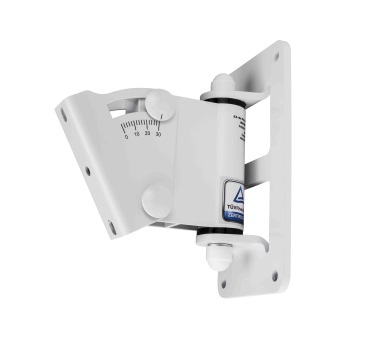 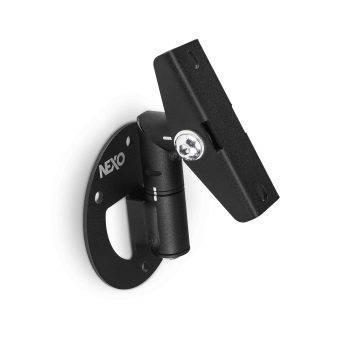 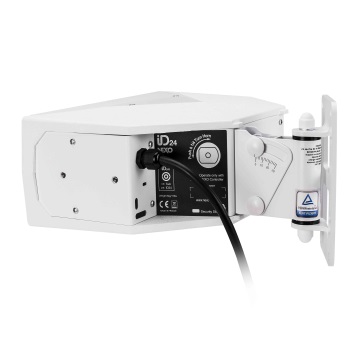 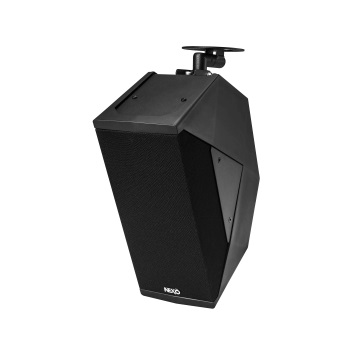 Wall-mounting
Wall-mounting
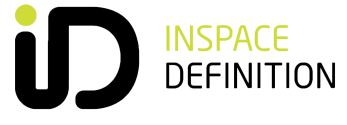 Sample systems
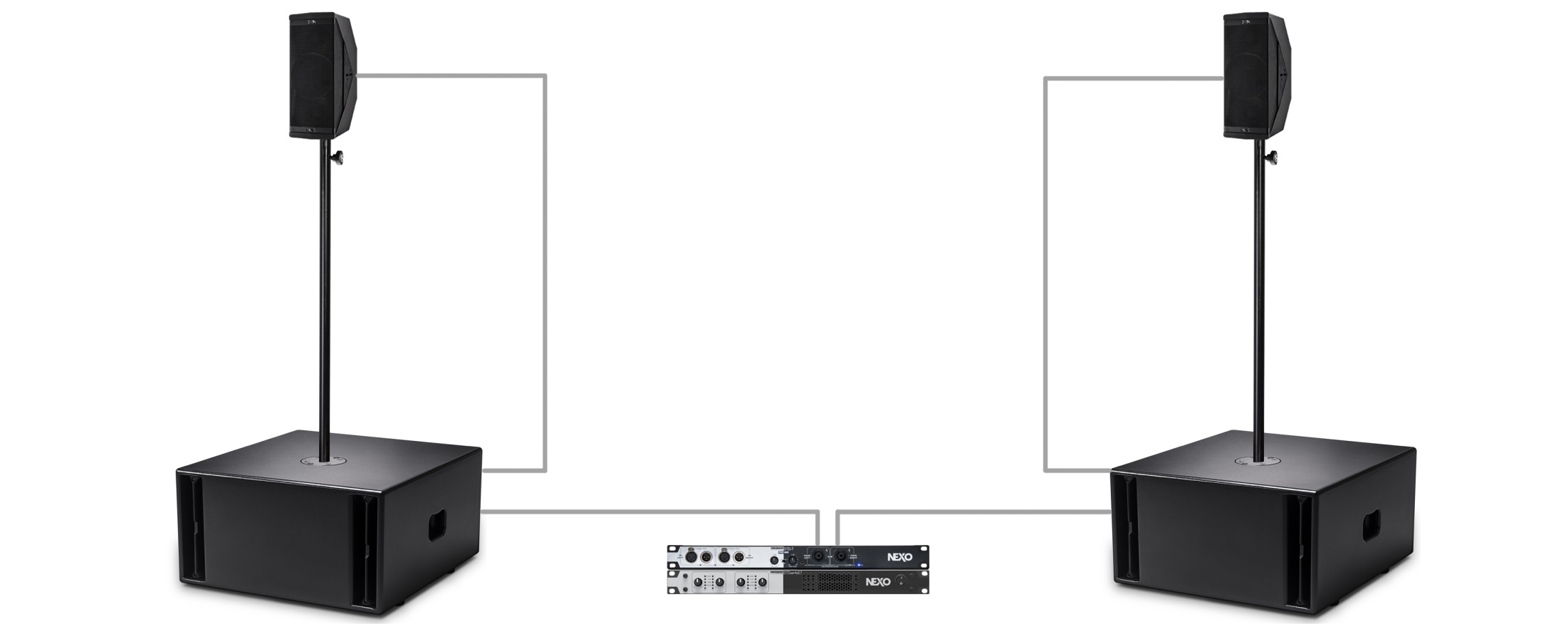 x2 ID24T
x2 IDS110T
X1 DTD-T-U
X1 DTDAMP4x0.7
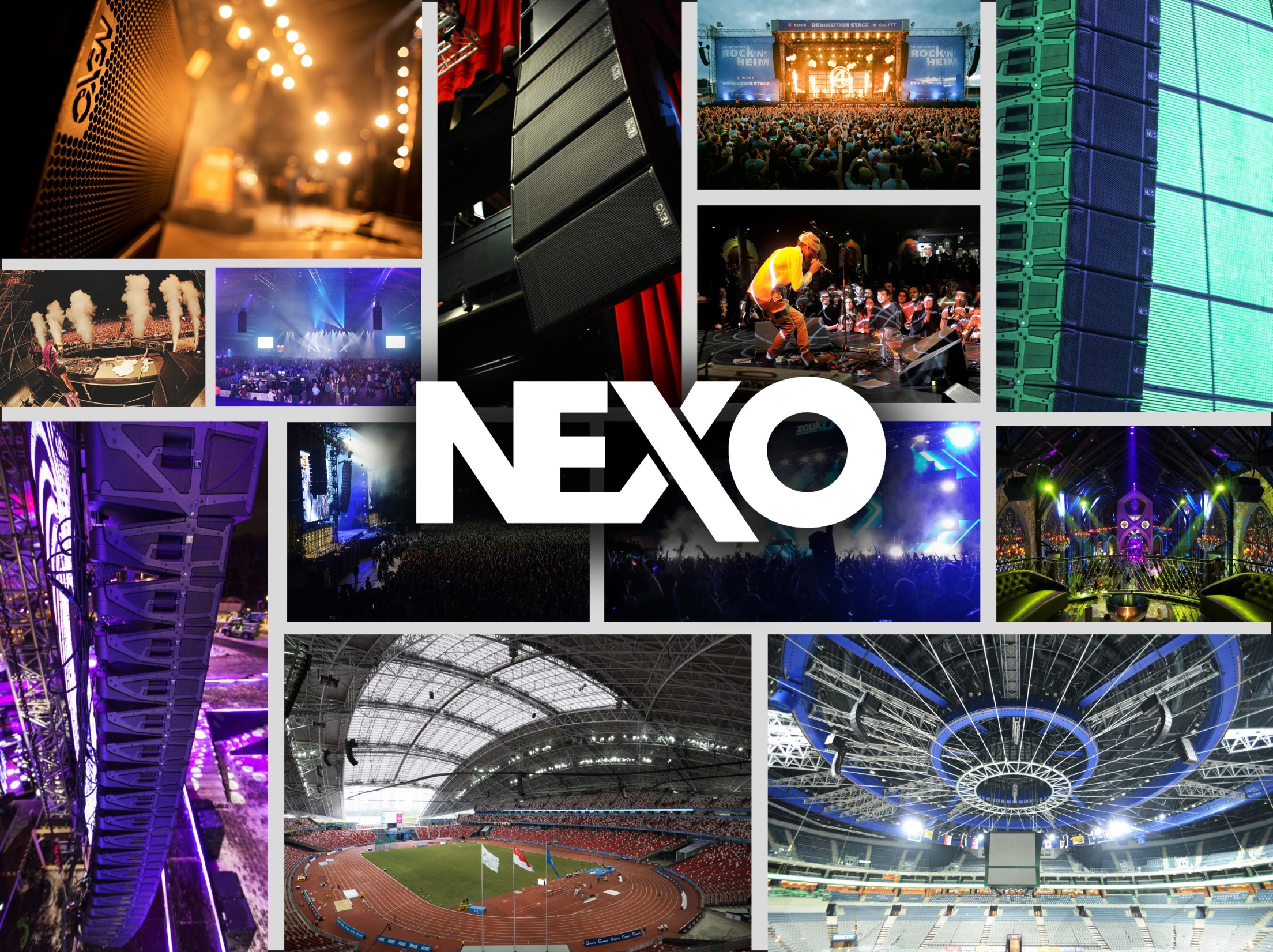